DEPARTAMENTO DE CIENCIAS ECONÓMICAS, ADMINISTRATIVAS Y DEL COMERCIO

CARRERA DE INGENIERÍA EN FINANZAS Y AUDITORÍA

TRABAJO DE TITULACIÓN, PREVIO A LA OBTENCIÓN DEL TÍTULO DE INGENIERA EN FINANZAS, CONTADORA PÚBLICA -  AUDITORA 
TEMA: “ADMINISTRACIÓN DEL CAPITAL DE TRABAJO Y SU INCIDENCIA EN LA RENTABILIDAD DE LAS EMPRESAS DEL SECTOR MANUFACTURERO DE ELABORACIÓN DE ALIMENTOS Y BEBIDAS, EN LA PROVINCIA DE PICHINCHA”

AUTORES: GUAMANÍ CLAVIJO, MISHELL DEL ROCÍO; JÁCOME RUIZ KATHERINE ARACELY 

DIRECTOR: PhD. ÁLVARO PATRICIO CARRILLO PUNINA

SANGOLQUÍ
2021
Planteamiento del problema
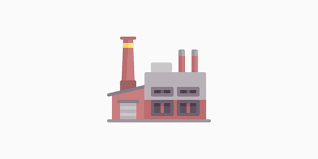 Ciclo de conversión del efectivo muy largo 
Ineficiencia operativa e inadecuada gestión de los recursos 
Mala gestión de crédito y cobranza
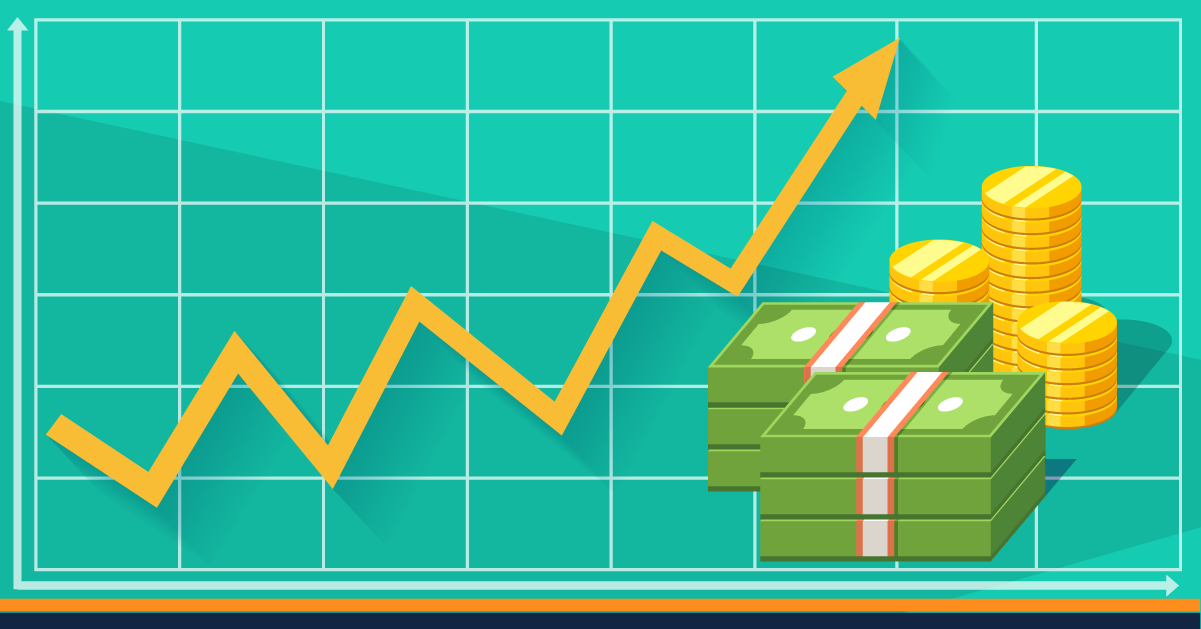 Las empresas manufactureras constituyen una fuente importante en la economía del país
Ineficiente administración del capital de trabajo en las empresas manufactureras de elaboración de alimentos y bebidas
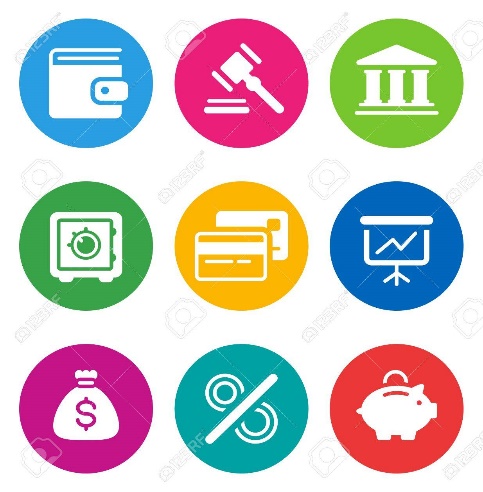 Los subsectores de elaboración de alimentos y bebidas son más relevantes
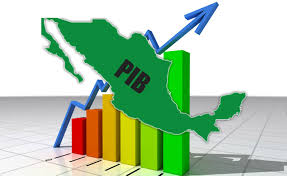 Disminución en la rentabilidad
Endeudamiento con fuentes internas y externas
Costo financiero alto
Al ser empresas dedicadas a la elaboración de productos los activos corrientes representan la mayor parte de los activos
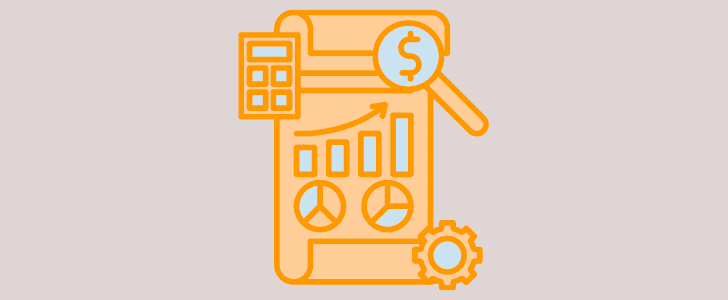 Variables
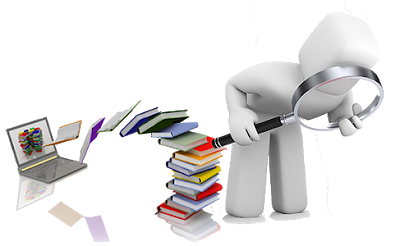 Objetivos
Específicos
General
Determinar la incidencia de la administración del capital de trabajo en la rentabilidad de las empresas del sector manufacturero de elaboración de alimentos y bebidas en la provincia de Pichincha, en el periodo 2016-2019.
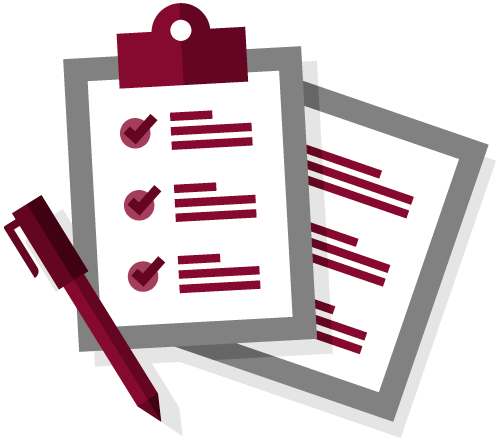 Hipótesis
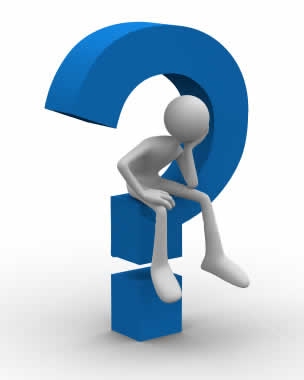 5
Marco teórico
Marco referencial
Metodología
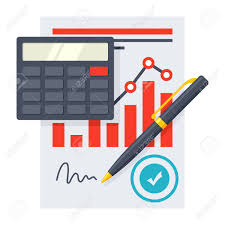 Técnicas e Instrumentos de recolección de datos
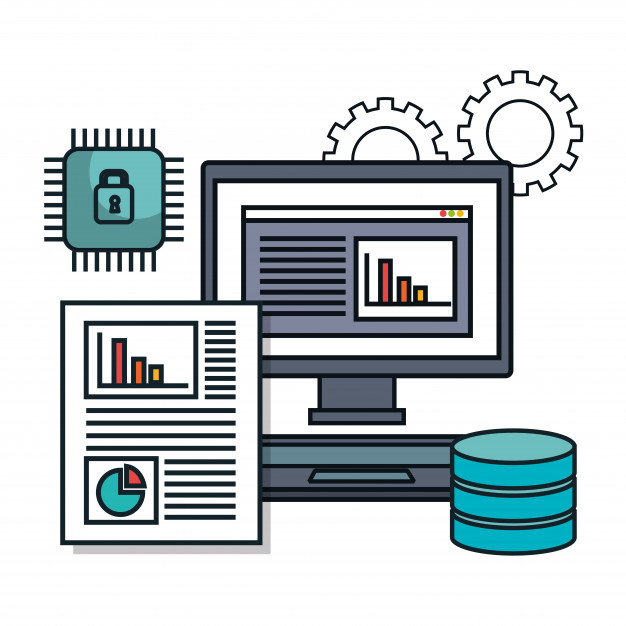 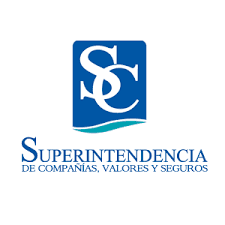 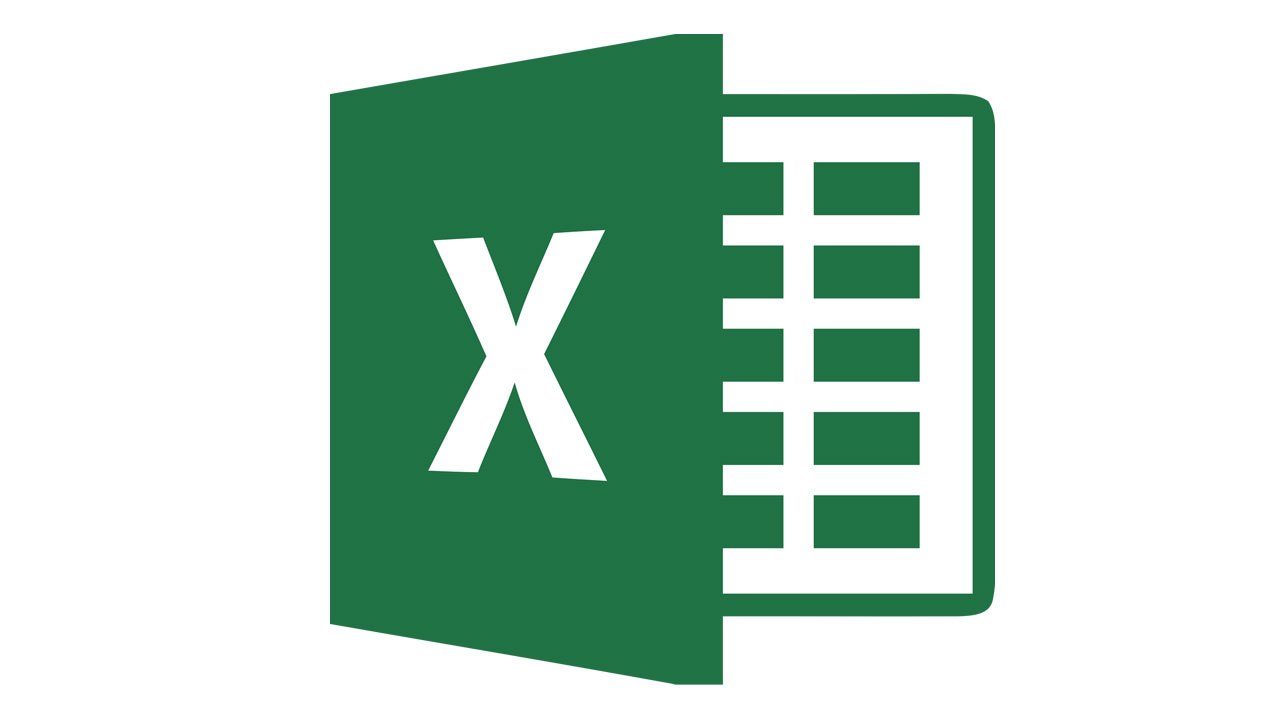 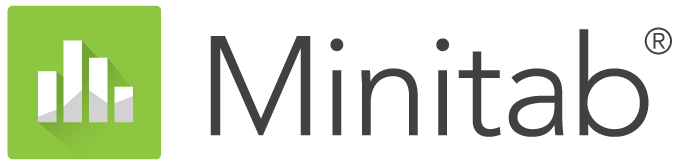 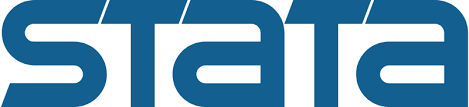 Técnicas de comprobación de hipótesis
Efectos fijos
Efectos aleatorios
Población y Muestra
296 empresas manufactureras
Subsector de elaboración de bebidas
Subsector de elaboración de alimentos
Muestra
N= 296 tamaño el universo
Z= 1,96 (Nivel de confianza del 95%)
p= 0,5 probabilidad de éxito
q= 0,5 probabilidad de fracaso
e= 0,05 margen de error
Muestra: 167 empresas
Resultados
Modelo DuPont
Ciclo de conversión del efectivo
Diagnóstico del Capital de Trabajo del subsector de Elaboración de Alimentos
Análisis de la liquidez corriente del subsector de Elaboración de Alimentos
Análisis de la liquidez corriente del subsector de Elaboración de Bebidas
Modelo DuPont
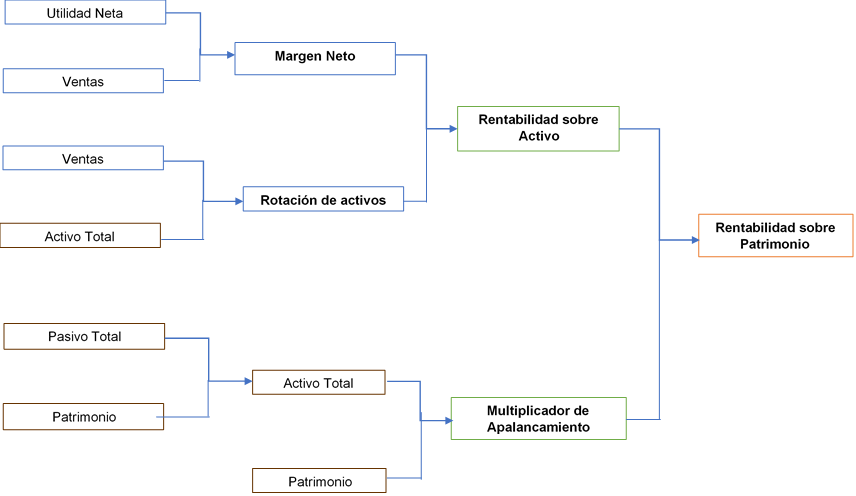 Análisis de la rentabilidad del subsector de Elaboración de Alimentos (Modelo DuPont)
Análisis de la rentabilidad del subsector de Elaboración de Bebidas (Modelo DuPont)
Interpretación
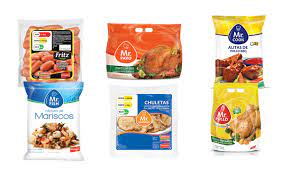 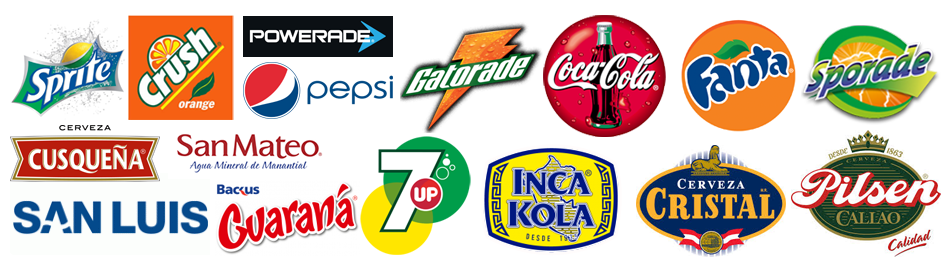 Comprobación de hipótesis
Hipótesis 1
H0: El 60% de las empresas del sector manufacturero de elaboración de alimentos y bebidas necesitan financiar su capital de trabajo
H1: El 60% de las empresas del sector manufacturero de elaboración de alimentos y bebidas no necesitan financiar su capital de trabajo
Hipótesis 2
H0: El 40% de las empresas del sector manufacturero de elaboración de alimentos y bebidas no se encuentran en un rango aceptable de liquidez corriente de 1,5 a 2,5
H1: El 40% de las empresas del sector de elaboración de alimentos y bebidas se encuentran en un rango aceptable de liquidez corriente de 1,5 a 2,5
Hipótesis 3
H0: En la mayoría de las empresas del sector manufacturero de elaboración de alimentos y bebidas la rentabilidad sobre el activo y la rentabilidad sobre patrimonio supera el 1,5% y el 4, 5% respectivamente
H1: En la mayoría de las empresas del sector manufacturero de elaboración de alimentos y bebidas la rentabilidad sobre el activo y la rentabilidad sobre patrimonio no supera el 1,5% y el 4, 5% respectivamente
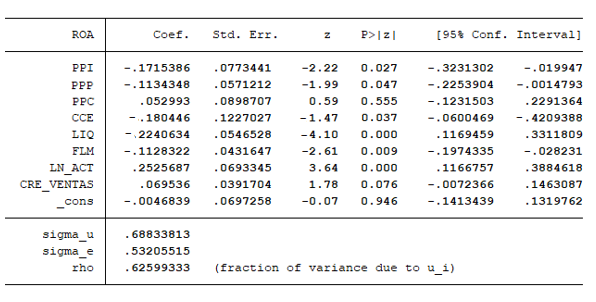 Hipótesis 4
H0. Más de uno de los componentes del capital de trabajo inciden en la rentabilidad económica de forma significativa en las empresas del sector manufacturero de elaboración de alimentos y bebidas en la provincia de Pichincha.
H1. Ninguno de los componentes del capital de trabajo incide en la rentabilidad económica de forma significativa en las empresas del sector manufacturero de elaboración de alimentos y bebidas en la provincia de Pichincha.
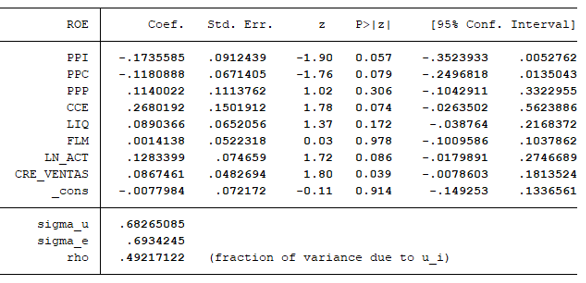 Hipótesis 5
H0. Más de uno de los componentes del capital de trabajo inciden en la rentabilidad financiera de forma significativa en las empresas del sector manufacturero de elaboración de alimentos y bebidas en la provincia de Pichincha.
H1. Ninguno de los componentes de capital de trabajo incide en la rentabilidad financiera de forma significativa en las empresas del sector manufacturero de elaboración de alimentos y bebidas en la provincia de Pichincha.
¿Existe relación entre la administración del capital de trabajo y la rentabilidad de las empresas del sector manufacturero de elaboración de alimentos y bebidas de la provincia de Pichincha?
Conclusiones
Recomendaciones
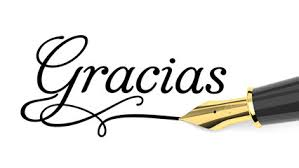 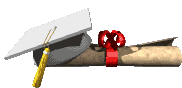